МБДОУ «Детский сад «Ласточка»


«ГИМНАСТИКА МОЗГА - КЛЮЧ К РАЗВИТИЮ СПОСОБНОСТЕЙ РЕБЁНКА»

Подготовила: Григорьева И.А.
Учитель-логопед
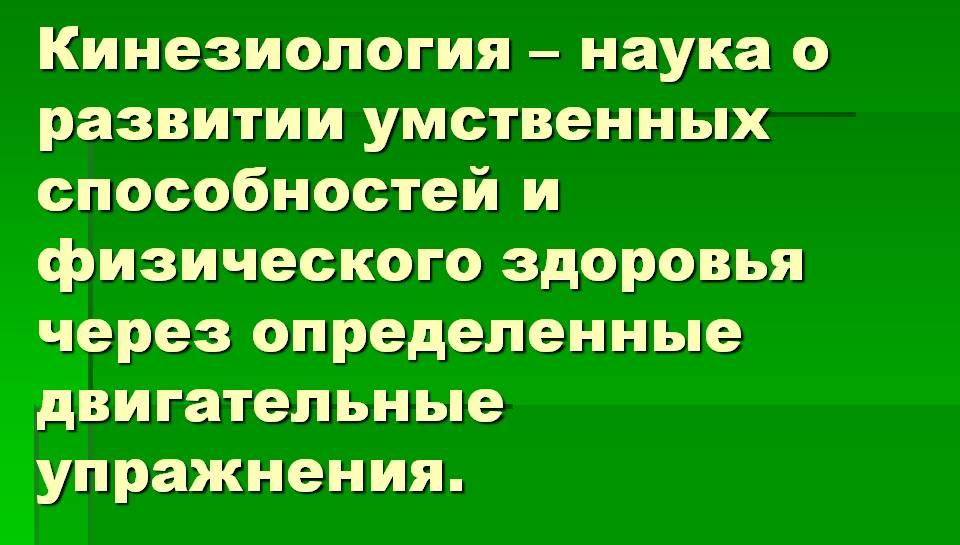 Основная цель кинезиологии:развитие межполушарного взаимодействия, способствующее активизации мыслительной деятельности
Задачи:
Развитие межполушарного взаимодействия;
Синхронизация работы полушарий;
Развитие мелкой моторики;
Развитие способностей;
Развитие памяти, внимания, речи;
Развитие мышления.
«ГИМНАСТИКА МОЗГА - КЛЮЧ К РАЗВИТИЮ СПОСОБНОСТЕЙ РЕБЁНКА»
Мозг человека представляет собой «содружество» функционально ассиметричных полушарий левого и правого. Каждое из них является не зеркальным отображением другого, а необходимым дополнением. 
Для того, чтобы творчески осмыслить любую проблему, необходимы оба полушария
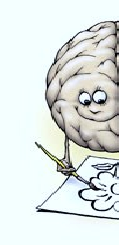 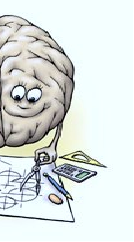 Левоеполушарие
Правое полушарие
Левое полушарие

Отвечает за логически-аналитическое мышление;
Анализирует факты;
Обрабатывает информацию последовательно по этапам;
Обеспечивает процессы индуктивного мышления (вначале осуществляется процесс анализа, а затем синтеза);
Обрабатывает вербальную информацию, отвечает за языковые способности, контролирует речь, а также способности к чтению и письму;
Отвечает за математические способности, работу с числами, формулами, таблицами;
Отвечает за планирование.
Правое полушарие

Отвечает за образное мышление и пространственную ориентацию;
Отвечает за интуицию и интуитивную оценку;
Может одновременно обрабатывать много разнообразной информации: способность  рассматривать проблему в целом, не применяя анализа;
Обрабатывает невербальную информацию , которая выражается не в словах, а в  символах и образах;
Ориентируется в настоящем;
Контролирует движения левой половины тела.
Кинезиология относится к здоровьесберегающей технологии.
Под влиянием кинезиологических тренировок в организме происходят положительные структурные изменения. При этом, чем интенсивнее нагрузка, тем значительнее эти изменения. Данная методика позволяет выявить скрытые способности ребёнка и расширить границы возможностей его мозга. Упражнения активизируют полноценную деятельность ума и тела, помогают управлять своей эмоциональной, физической и умственной жизнью.
Виды кинезиологических упражнений:
Растяжки нормализуют гипертонус (неконтролируемое чрезмерное мышечное напряжение) и гипотонус (неконтролируемая мышечная вялость). 
Дыхательные упражнения улучшают ритмику организма, развивают самоконтроль и произвольность.
Глазодвигательные упражнения позволяют расширить поле зрения, улучшить восприятие. Однонаправленные и разнонаправленные движения глаз и языка развивают межполушарное взаимодействие и повышают энергетизацию организма. 
При выполнении телесных движений развивается межполушарное взаимодействие, снимаются непроизвольные, непреднамеренные движения и мышечные зажимы. Оказывается, человеку для закрепления мысли необходимо движение. 
Упражнения для релаксации способствуют расслаблению, снятию напряжения
Кулак – ладонь
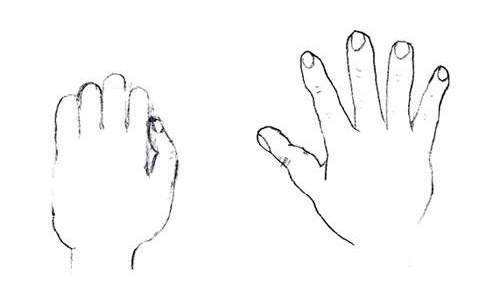 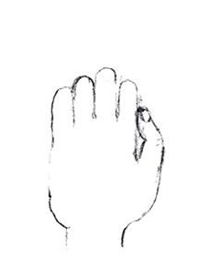 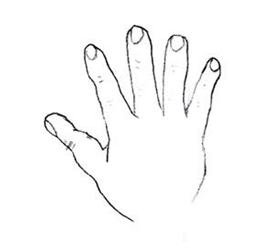 «Оладушки»
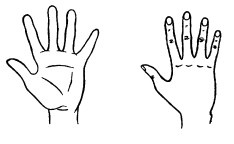 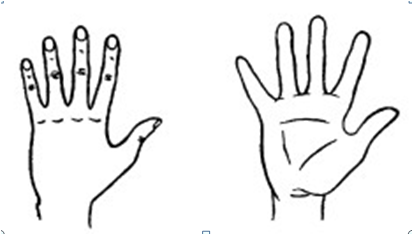 Кулак – ребро – ладонь
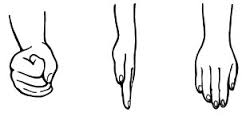 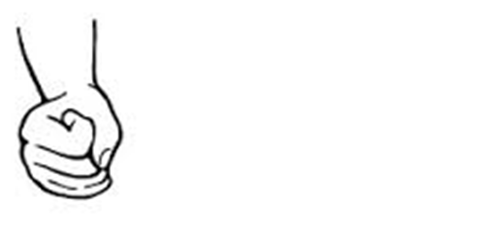 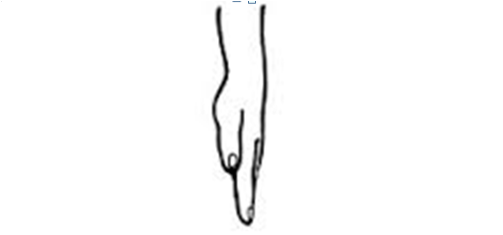 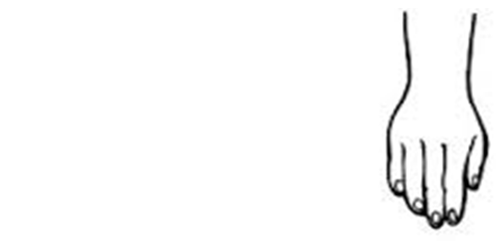 Зеркальное рисование
Для результативности коррекционно-развивающей работы необходимо учитывать определенные условия:
Систематичность занятий
Занятия проводятся утром по 10-15 минут.
Занятия проводятся ежедневно, без пропусков.
Занятия проводятся в доброжелательной обстановке.
От детей требуется точное выполнение движений и приемов.
Упражнения проводятся стоя и сидя за столом.
Такой подход позволяет наполнить наше ежедневное общение с дошкольниками новыми играми, несущими в себе важнейшее коррекционно-развивающее значение.  
Данная методика улучшает у воспитанников:
 Память
Внимание
Речь
Пространственное представление
Мелкую и крупную моторику 
Снизить утомляемость
Повысить способность  к произвольному контролю
Спасибо за внимание!